Obchodní akademie a VOŠS Ostrava-Mariánské Hory
Univerzální obor ekonomického směru
Praktické zvládnutí ekonomických dovedností s využitím IT
Znalost systému POHODA
Profesní a odborná znalost dvou světových jazyků
Účetnictví, finance, pojišťovnictví, daně, marketing…
Administrativně-správní dovednosti
Kompetence k podnikatelské činnosti
Profesní uplatnění:
ekonom, finanční a mzdový účetní, marketingový specialista, bankovní a pojišťovací poradce, rozpočtář, fakturant, pokladník, obchodní referent, finanční kontrolor, podnikatel
Obchodní akademie
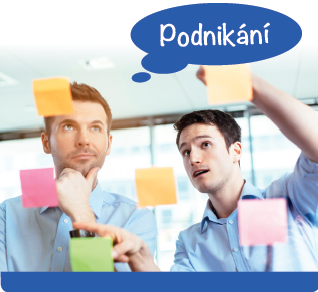 Přidružená škola UNESCO
Obchodní akademie a VOŠS Ostrava-Mariánské Hory
Obor ekonomického směru specializující se na mezinárodní obchod
Výuka tří světových jazyků
Příprava na jazykové certifikáty C1 Advanced a BEC
Mezinárodní právo, finance, účetnictví, ekonomie
Mezinárodní vztahy a komunikace
Předpoklad pro práci v zahraničních firmách
Profesní uplatnění:
pracovník nákupu a prodeje zahraničního obchodu, delegát firmy v zahraničí, ekonom v nadnárodních společnostech, finanční a mzdový účetní v zahraničních firmách, asistent zahraničních kanceláří, pracovník výzkumu zahraničního trhu, celní deklarant
Obchodní akademie zahraniční obchod
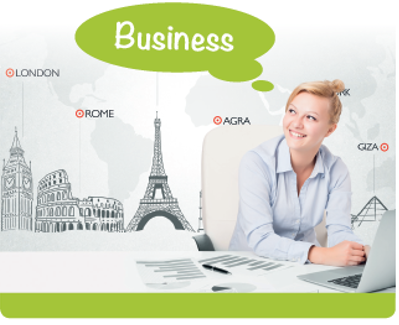 Přidružená škola UNESCO
Obchodní akademie a VOŠS Ostrava-Mariánské Hory
Obecně odborné vzdělání připravující na studium na vysokých školách libovolného zaměření
Vyšší počet všeobecně vzdělávacích předmětů
Příprava na jazykové certifikáty C1 Advanced a BEC
Rozšířená nabídka volitelných předmětů a seminářů
Odborné ekonomické předměty a komplexní IT dovednosti
Profesní uplatnění:
ekonom, správní zaměstnanec FÚ, produktový specialista, finanční specialista, PR a HR specialista, interní auditor, pracovník státní správy, podnikatel
Ekonomické lyceum
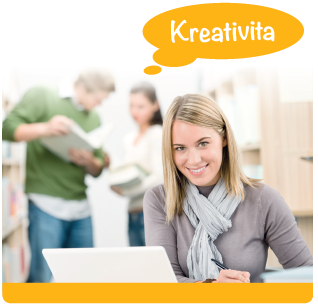 Přidružená škola UNESCO
Obchodní akademie a VOŠS Ostrava-Mariánské Hory
Příprava studentů pro výkon státní správy a samosprávy
Předměty se zaměřením na veřejnou správu, právo a ekonomiku
Vedení správního řízení, znalost platné legislativy
Práce s dokumenty, elektronickou spisovou službou
Důraz na práci s IT a databázovými systémy státní správy
Znalost systému CODEXIS
Profesní uplatnění:
ekonom příspěvkové nebo rozpočtové organizace, pracovník samosprávných celků, správní zaměstnanec Policie ČR, referent katastrálního úřadu, pracovník úřadu práce, asistent advokátů, notářů, soudní zapisovatel
Veřejnosprávní činnost
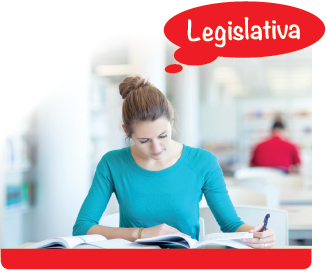 Přidružená škola UNESCO
Obchodní akademie a VOŠS Ostrava-Mariánské Hory
Rozšířená výuka cizích jazyků včetně bilingvní výuky vybraných ekonomických předmětů
Jazykové certifikáty C1 Advanced (obecná angličtina), BEC (obchodní angličtina)
Orientace na praktickou výuku v předmětech Fiktivní firma a Studentská společnost - spolupráce s reálnými firmami
Zapojení do programu Cena vévody z Edinburgu (DofE)
Zapojení do programu UNESCO a Světová škola
Zajištění zahraničních odborných praxí v zemích EU
Výborná uplatnitelnost našich absolventů na trhu práce – zájem rovněž ze strany zahraničních firem
Odborné a poznávací exkurze (i zahraniční), přednášky, semináře
Bohaté možnosti sportovního a kulturního vyžití
Vstřícný přístup pedagogů
PROČ STUDOVAT ZROVNA U NÁS?
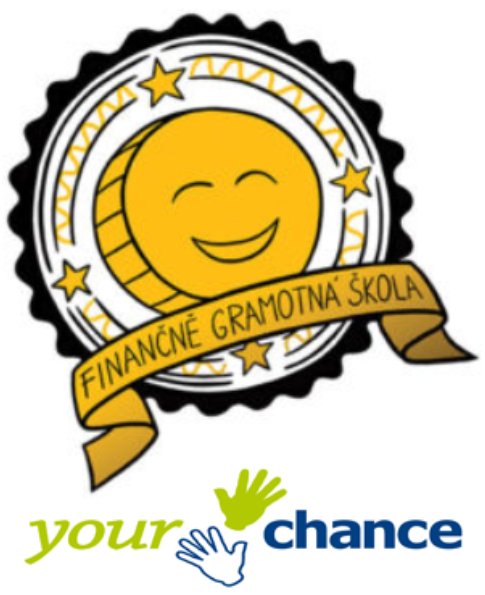 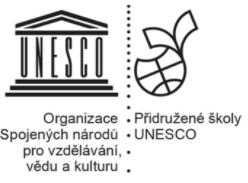 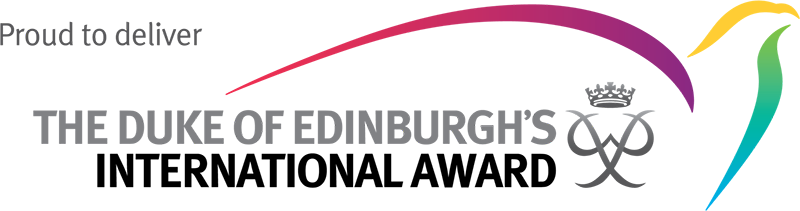 Přidružená škola UNESCO